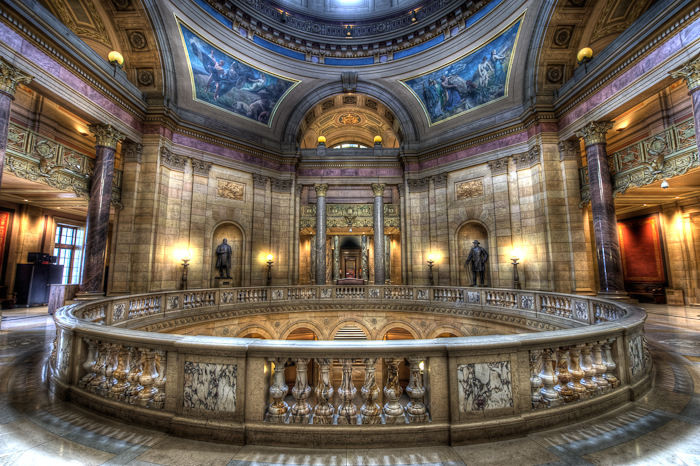 Assisted Living Licensure Rulemaking Report
1
Assisted Living Licensure Rules
Rule published on December 12th
Public hearing on the rules held on January 19th and 20th 

LTC Imperative, LeadingAge MN and Care Providers submitted comments and rebuttals as part of a joint coordinated strategy
2
Staffing
SUPPORT/OPPOSE: Both
REASONS:
Support: Support general approach, which recognizes that needs of residents may vary and staff experience may vary and entrusts the expertise of a clinical nurse supervisor to ensure appropriate, person-centered staffing.
Oppose: Public posting requirement in section 4659.0180, subpart 4 (B), because it may create unintentional safety concerns for staff and may unintentionally infringe on privacy rights of residents. 
Oppose: Night-time shifts requirements in section 4659.0180, subpart 6, because staffing plan is to take into account the 24 hour a day needs of residents who have contracted for services and a requirement of a ten-minute response appears to be arbitrary.
3
Results– Staffing Rules
APPROVED: 
Proposed Minn. R. 4659.0180, subp. 1(requiring CNS to ensure that staffing levels are appropriate; finding it is a “reasonable alternative to staffing ratios.”)
4
Results– Staffing Rules
DISAPPROVED:
Proposed Minn. R. 4659.0180, subp. 4; (requiring posting of daily staffing schedule, finding that rule could violate resident right to privacy.) “without additional information about how privacy will be protected in these staffing plans, rule is disapproved.”)

Proposed Minn. R. 4659.0180, subp. 5; (requiring two direct care staff whenever a resident requires assistance of two direct care staff for scheduled and unscheduled needs) Need and reasonableness of rule generally established, but conflicts with statute.  The ALJ recommends that the Department incorporate the following changes:  “A minimum of two direct-care staff must be scheduled and available to assist at all times whenever a resident requires the assistance of two direct-care staff for scheduled and reasonably foreseeable unscheduled needs, as reflected in the resident’s assessments and service plan. 

Proposed Minn. R 4659.0180, subp. 6 (requiring a 10-minute nighttime response).  Evidence does not support 10 minutes from any other standard. Studies merely support a commonsense proposition that faster response times yield better results.
5
Emergency/Disaster Prep Plans
SUPPORT/OPPOSE: Oppose the approach taken in Section 4659.0100, which seeks to incorporate of federal nursing home standards.
REASONS:
CMS did not have assisted living settings in mind when they wrote the nursing facility rules, did not seek public comment on their applicability to assisted living settings, nor will they have assisted living settings in mind when they update the rules over time. 
MDH is proposing to adopt both the CFR language and the interpretive guidance from CMS in “Appendix Z.” Appendix Z is written for all Medicare provider and supplier types and not assisted living settings. Assisted living settings are “community based,” residential settings for which these requirements are ill fitted. 
While there are general topics that the CMS regulations cover are reasonable, some of the specific details do not work for all assisted living settings, either in content or in language.
6
Results– Emergency/Disaster Prep Plans
APPROVED
“An agency is legally entitled to make choices between possible regulatory approaches so long as its choice is rational and reasonable. It is not the role of the Administrative Law Judge to determine which policy alternative represents the best approach, because this would invade the policy-making discretion of the agency. Thus, while reasonable minds may differ as to whether adoption of the federal regulations is better than the creation of state-specific standards, the Department’s approach is not unreasonable or irrational. The Department has therefore satisfied its burden in establishing the need and reasonableness of its policy determination.”
7
Termination/Discharge Planning
SUPPORT/OPPOSE: Oppose section 4659.0120 
REASONS:
The proposed rule introduces several opportunities for a delayed termination and transition of providers and could ultimately put residents at risk. The rule generally does not provide any accommodations for uncooperative residents or resident representatives, making it unworkable in contentious cases. 
The rule also goes beyond what has been clearly articulated in the statute. 
Pre-termination meetings: 24-hour requirement seems arbitrary. Also, it should be made clear that any agreements reached at the pre-termination meeting do not negate the provider's ability to issue a termination notice at least seven days following the meeting.
Resident relocation: If a resident chooses to move, even if it is because a termination notice has been issued, the resident or the resident's representative should be able to request and receive assistance from a provider with respect to relocation. However, if the move is voluntary and a provider is not asked for help, there should be no obligation on the part of the provider to develop a relocation plan.
8
RESULTS:  Termination/Discharge Planning
APPROVE: 
Proposed Minn. R. 4659.0120, subp. 1A (requiring a 5-day pretermination meeting notice) 

“The five-day pretermination meeting notice requirement in the rule and the seven-day pretermination meeting requirement in statute serve two different purposes. The statutory requirement that a pretermination meeting occur seven days prior to the issuance of a notice of termination is intended to give the facility and the resident an opportunity to confer and attempt to reach a resolution. Whereas, the rule requirement that the facility give the resident and resident’s representatives five days’ notice of the pretermination meeting is to ensure that the resident and resident’s representatives are prepared for, and able to effectively engage in, the meeting’s conciliatory purpose. Thus, these two time periods have different purposes and serve different goals, both aimed at protecting the rights of the resident.”

Proposed Minn. R. 4659.0120, subp. 4 (requiring facility to provide a written summary of the meeting within 24 hours of the pretermination meeting)
9
RESULTS:  Termination/Discharge Planning
DISAPPROVE
Proposed Minn. R. 4659.0120, subp. 1B (requiring  that the facility must arrange the pretermination meeting to occur on a day that the resident and the resident’s representatives are able to attend.)

The Department can modify the subpart as follows, to be consistent with the statute: “The facility must schedule and participate in arrange the pretermination meeting, to occur on a day and make reasonable efforts to ensure that the resident and resident’s representatives are able to attend the meeting.
10
Other Disapproved Rules
Definition of Elopement (Proposed Minn. R. 4659.0020, subp. 14). “The Administrative Law Judge finds that the Department’s revised definition of “elopement” is both too broad and too vague” 

License Required, Proposed Minn. R. 4659.0040, subp. 1: Inconsistent with the statute with regard to who may hold a license, who may perform services and who is ultimately responsible for compliance.  “The Department must, thus, reconcile its rule with the law before it can be approved. Left as is, the rule injects ambiguity and uncertainty for facilities and their contractors. The rule also prohibits any party from advertising, marketing, and promoting a facility unless that party has an assisted living license. This goes beyond the scope of the Assisted Living Act.”

Missing Resident Plan: Proposed Minn. R.  4659.0110, subp. 1.  The rule is defective because it creates ambiguity by including an example that is incongruent with the remainder of the rule. Recommended changes:
(2) lacks the physical, mental, or cognitive capacity to:
***
(b) initiate and complete the evacuation without requiring more than sporadic minimal assistance from another person, such as help in opening a door or getting into a wheelchair;

Hearing Process: Proposed Minn. R. 4659.0210, subp. 3A. “The Assisted Living Act does not specifically authorize the Department to conduct termination appeals using the procedures set forth in the Revenue Recapture Act rules.”
11
Next Steps
MDH must cure defects and resubmit to ALJ
If the Department elects to adopt the actions suggested by the Chief Administrative Law Judge and make no other changes and the Chief Administrative Law Judge determines that the defects have been corrected, it may proceed to adopt the rules. 
If the Department makes changes in the rules other than those suggested by the Administrative Law Judge and the Chief Administrative Law Judge, it must submit copies of the rules showing its changes, the rules as initially proposed, and the proposed order adopting the rules to the Chief Administrative Law Judge for a review of those changes before it may adopt the rules in final form.
After adopting the final version of the rules, the Department must submit them to the Revisor of Statutes for a review of their form. If the Revisor of Statutes approves the form of the rules, the Revisor will submit certified copies to the Administrative Law Judge, who will then review them and file them with the Secretary of State. When they are filed with the Secretary of State, the Administrative Law Judge will notify the Department, and the Department will notify those persons who requested to be informed of their filing.
12